Selected-Ion Flow Tube Mass Spectrometric Investigations of the Reactions Between Several Different Ions and Ionic Liquid Vapors
Steven D. Chambreau,1,a Jerry A. Boatz,1,b Ghanshyam L.Vaghjiani,1,b 
Jeffrey F. Friedman,2,c,d  Nicole Eyet,2,d,e  A. A. Viggiano2
1Space and Missile Propulsion Division, Propulsion Directorate, Air Force Research Laboratory, AFRL/RZSP, Edwards Air Force Base, CA 93524
2 Space Vehicles Directorate, Air Force Research Laboratory, AFRL/RVBXT, Hanscom Air Force Base, MA 01731
Results
Introduction
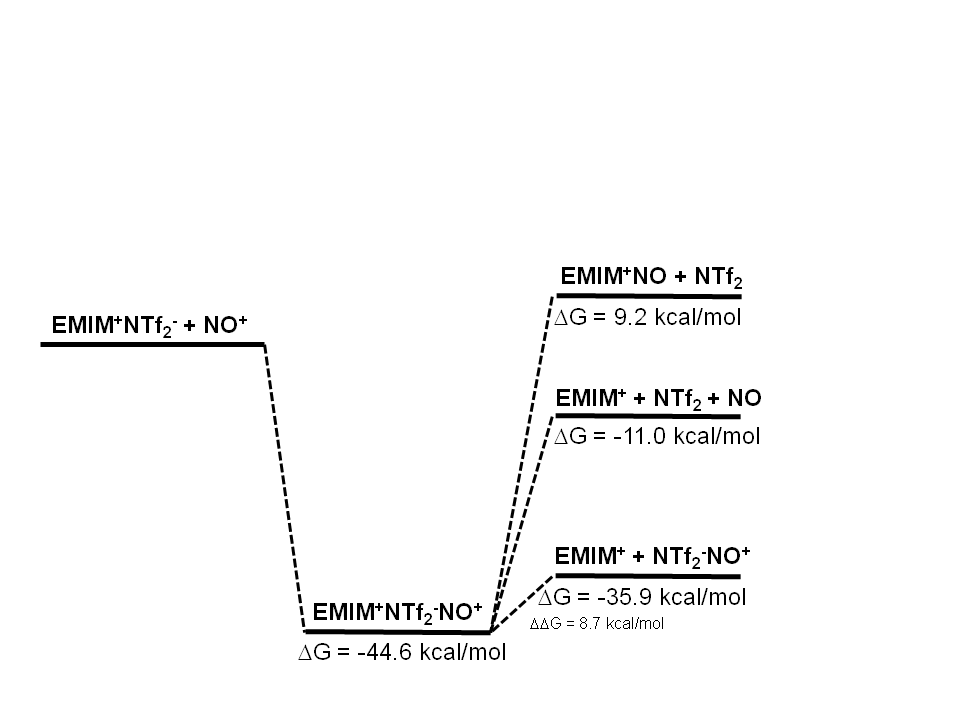 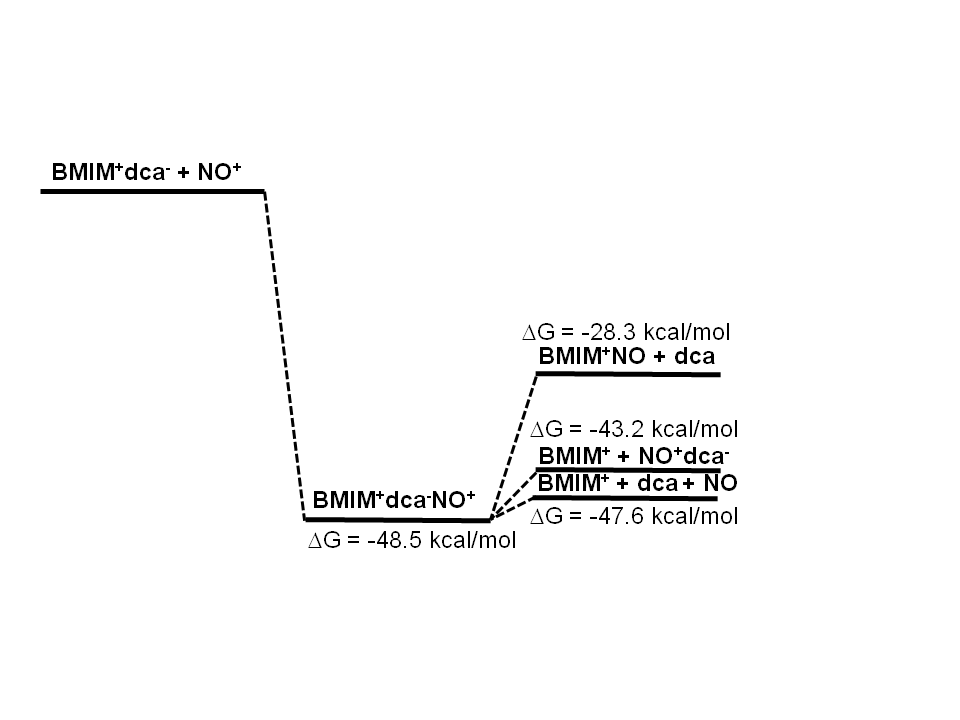 Extremely low vapor pressures of ionic liquids (IL)
Detection of IL vapors very difficult
Many ILs are thought to vaporize as intact ion pairs: C+A- 
Evaporated ion pairs are easily dissociated upon ionization:
	C+A-  C+ + A· + e- 
Can we attach a third ion to the ion pair for detection?
Can we look for ion exchange/charge transfer reactions?
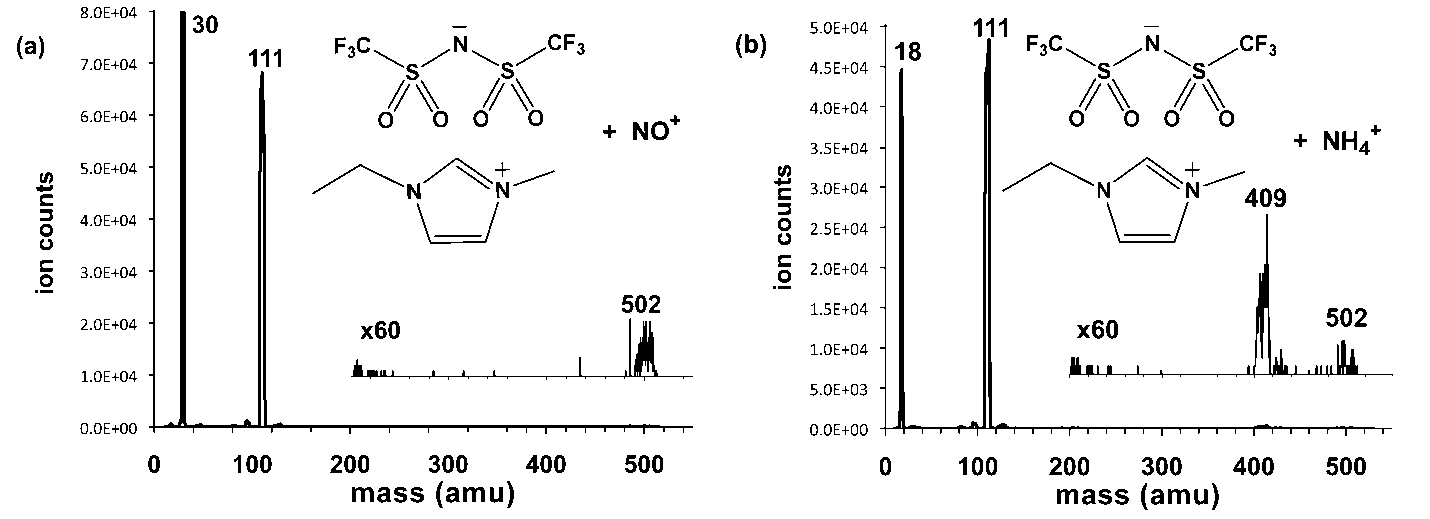 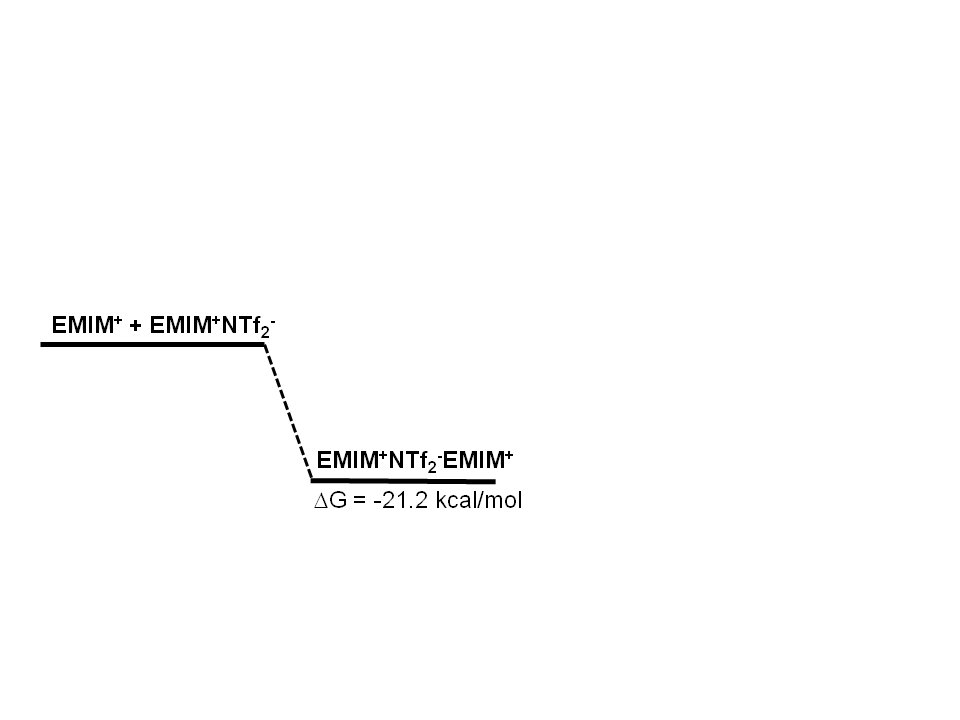 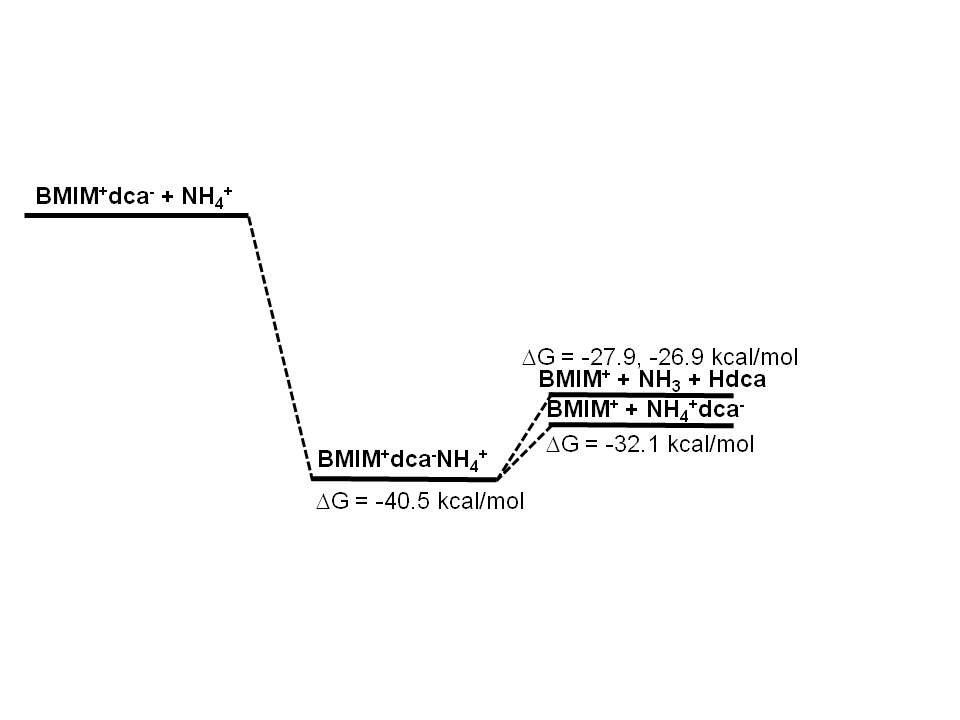 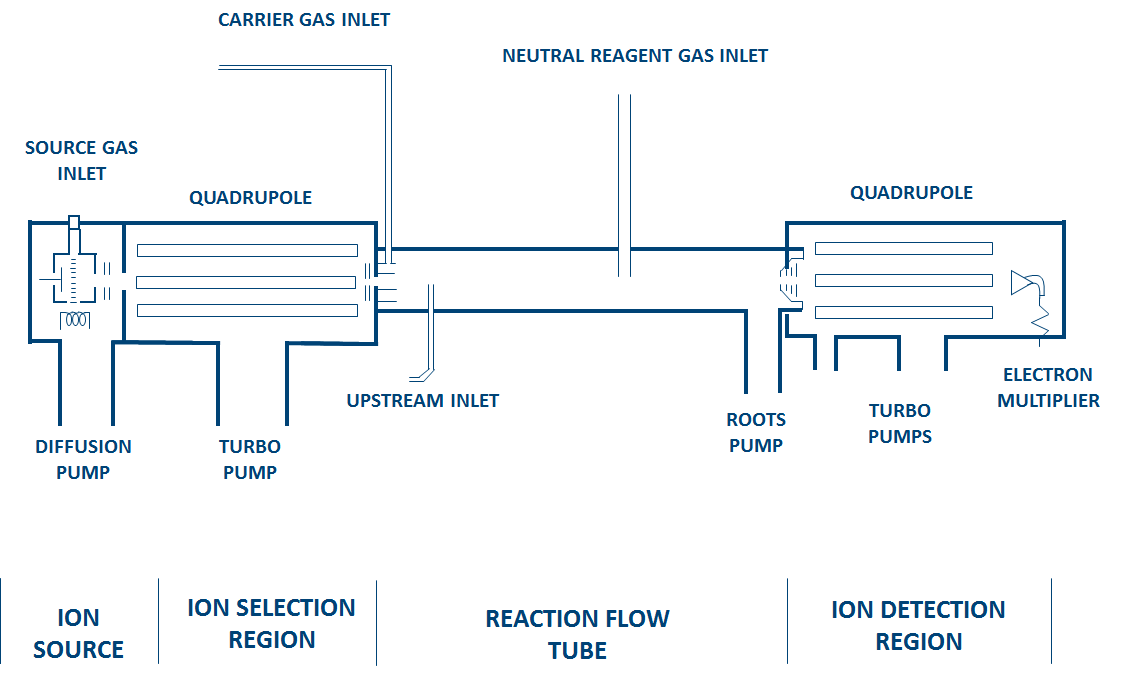 HEATED IONIC LIQUID VAPOR INLET
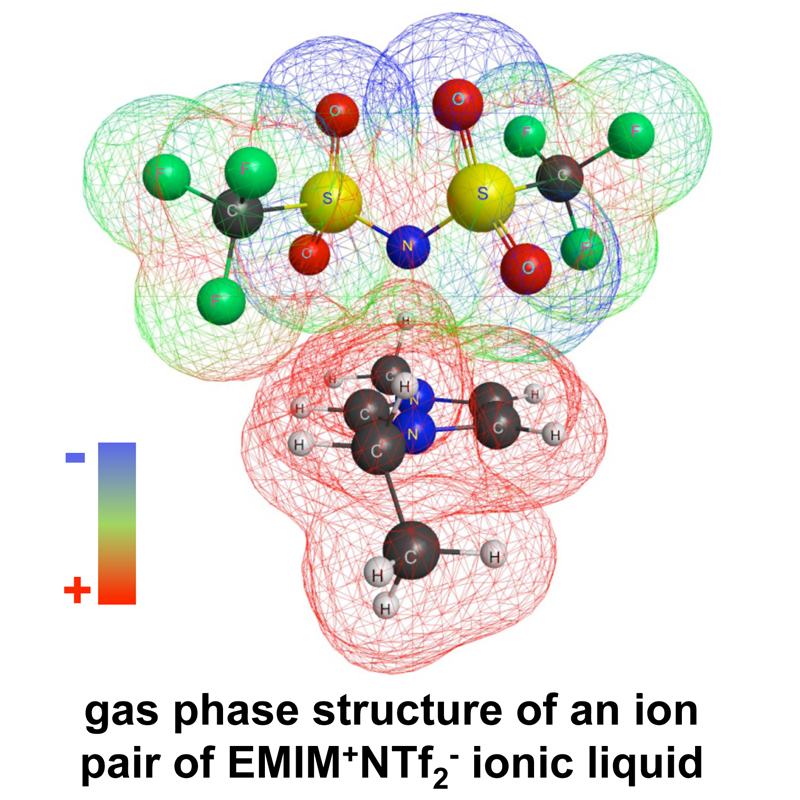 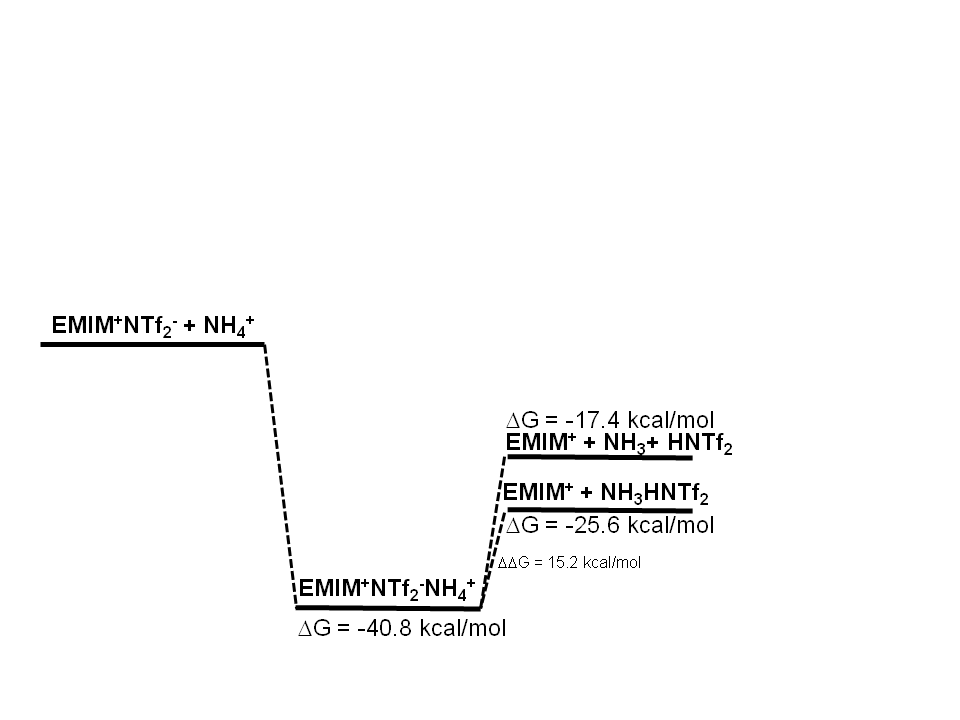 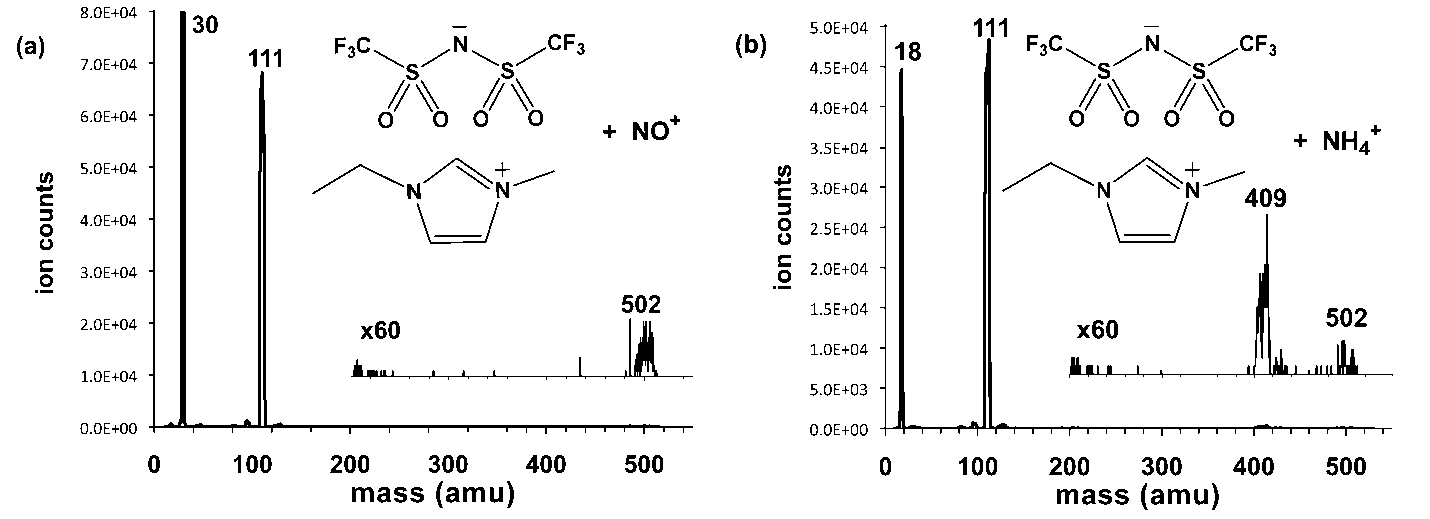 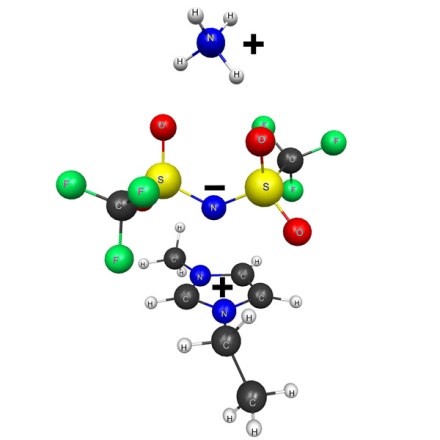 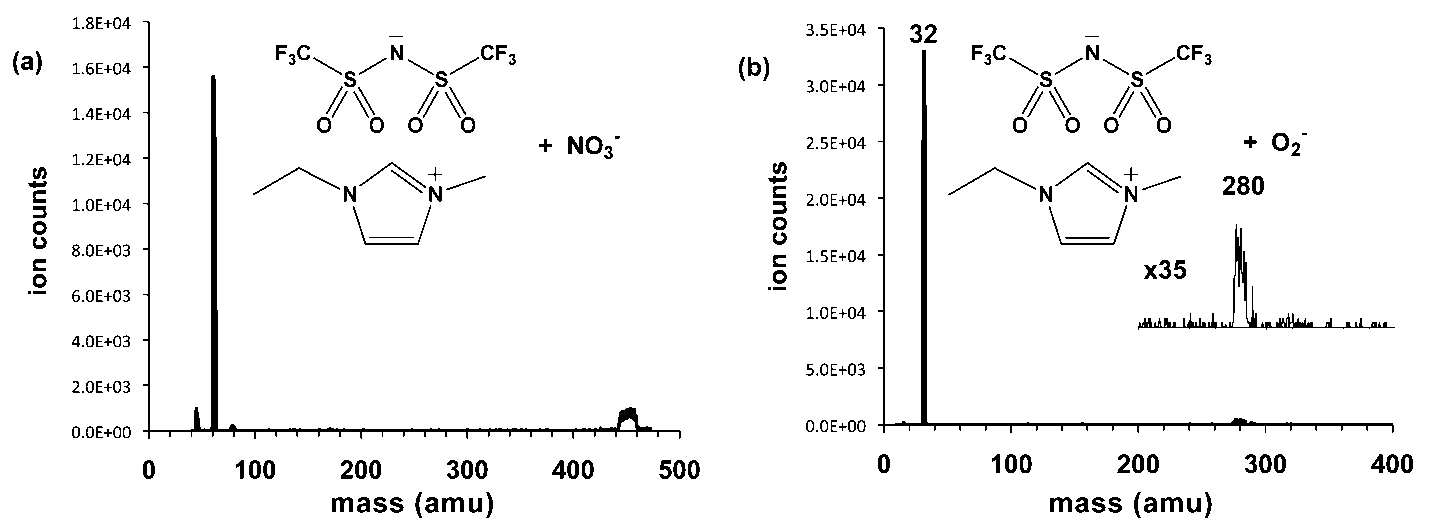 62
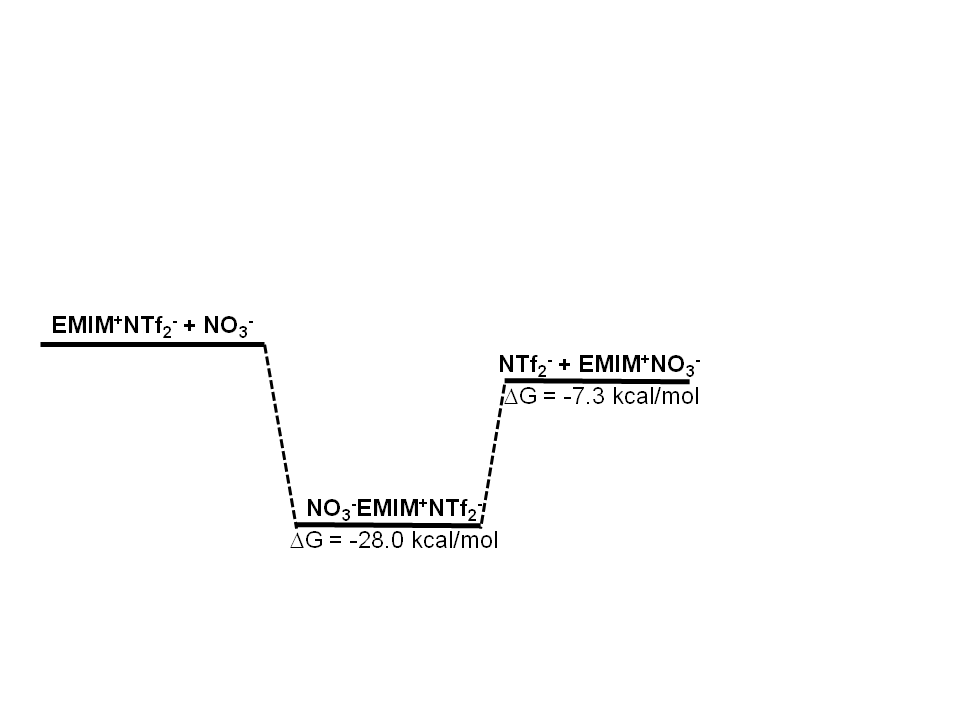 453
T = 170 K
Experimental: SIFT Spectroscopy
Conclusions
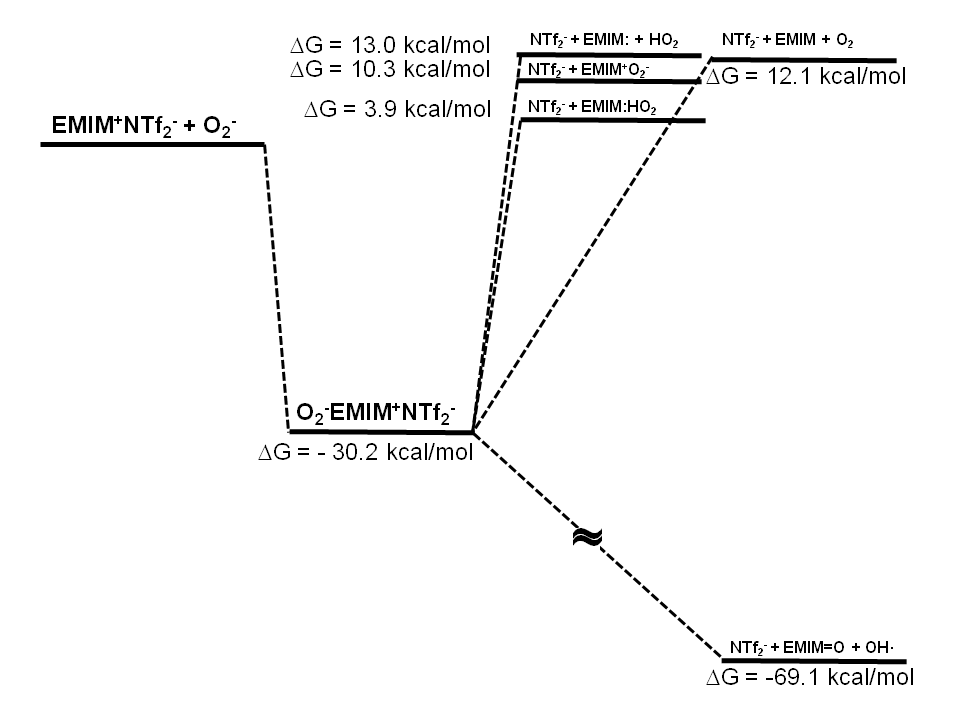 Cooling facilitates detection of ion + ion pair products
See ion addition or ion exchange reactions: (NTf2-)
See charge transfer reactions: (dca-)
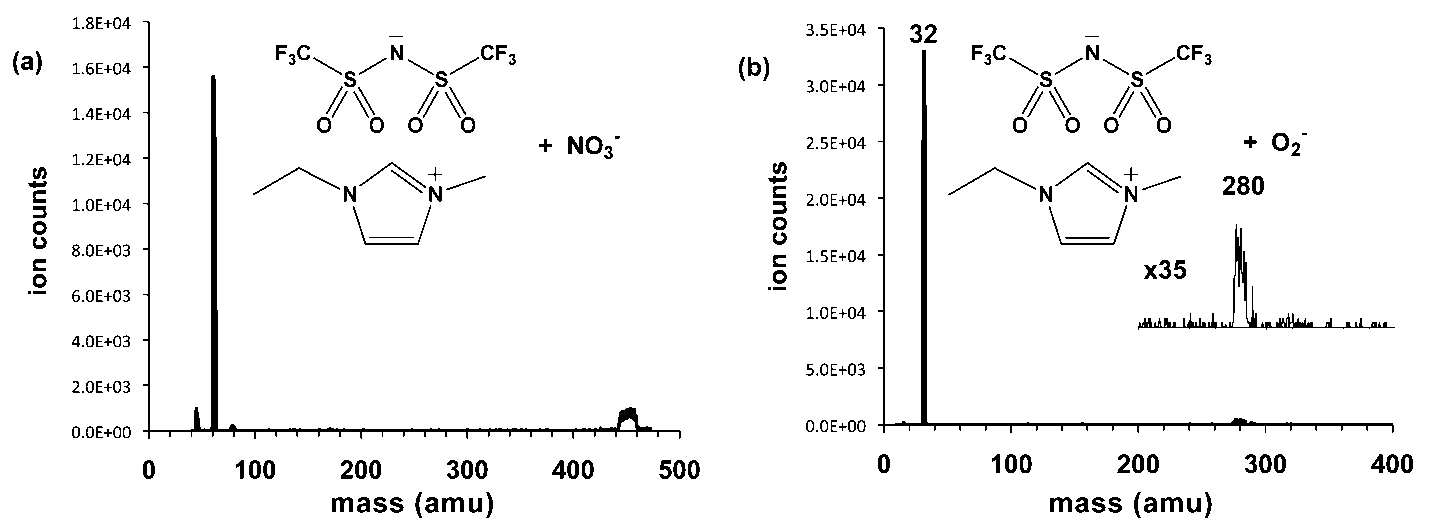 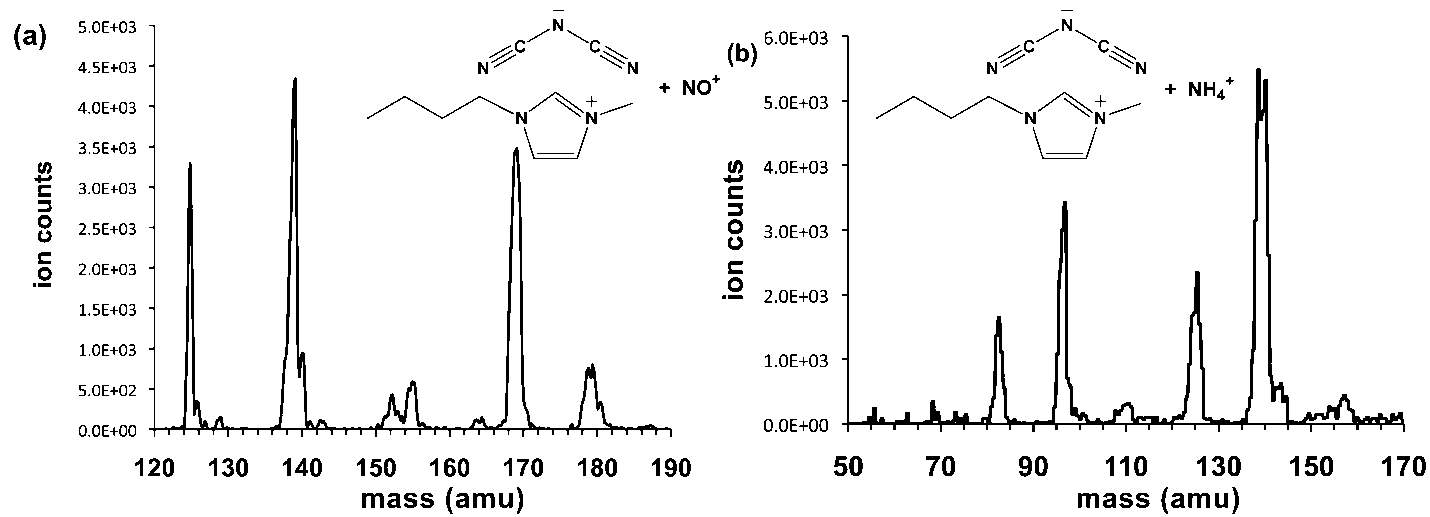 139
125
169
Future Work
Acknowledgements
179
Kinetics measurements
Branching ratios
ab initio calculations
Role of impurities
Mike Berman/AFOSR
Tom Hawkins
Stefan Schneider
155
152
aERC, Inc 
bPropellants Branch, email: ghanshyam.vaghjiani@edwards.af.mil
cUniversity of Puerto Rico
dBoston College
eSt. Anselm College
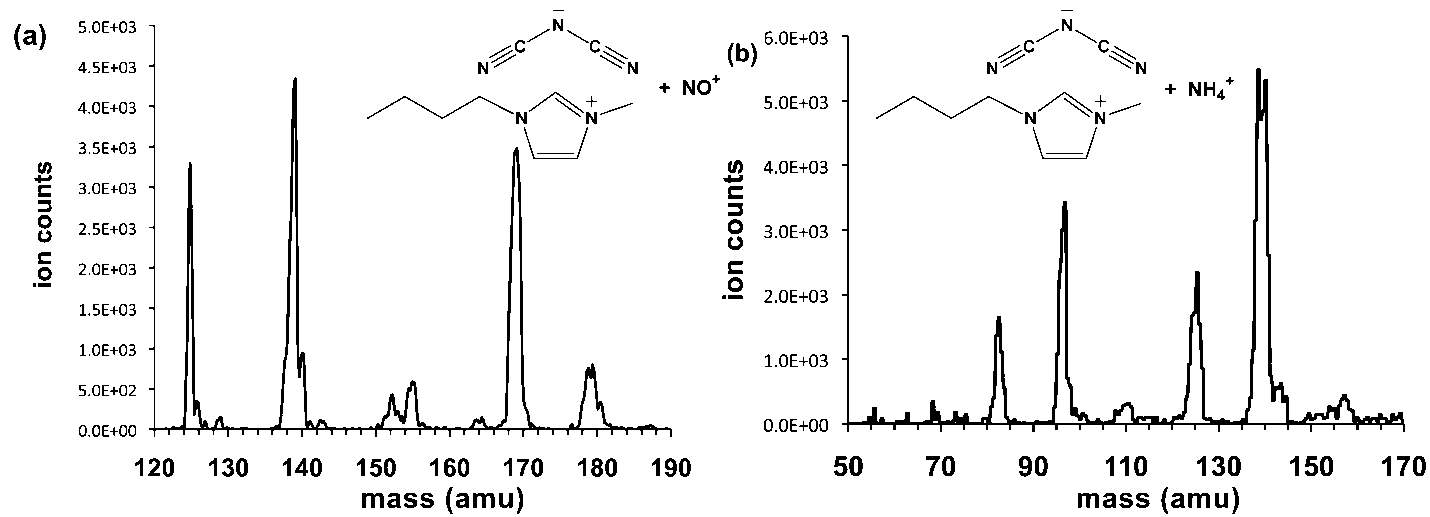 139
PA Public Affairs Clearance Number .
96
125
82